T.C. ANKARA ÜNİVERSİTESİ  AYAŞ MESLEK YÜKSEK OKULU
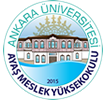 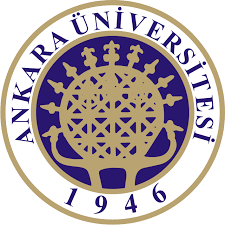 İÇİNDEKİLER
İLETİŞİM TÜRLERİ

Sözlü İletişim
Sözsüz İletişim
Yazılı İletişim
Elektronik İletişim
İletişim Türleri
1-Sözlü İletişim
2-Sözsüz İletişim
3-Yazılı İletişim
4-Elektronik İletişim
İletişim türlerini farklı sınıflandırmalar altında ele almak mümkündür:

Kişinin kendisi ile iletişim
Kişilerarası iletişim
Grup iletişim
Kitle iletişimi
Örgütsel İletişim
İletişim Türleri
İnsanlar gündelik yaşamlarını sürdürebilmek için en fazla kişisel iletişimi kullanırlar.

Ancak örgütsel veya kitlesel iletişimin etkin olarak sürdürülebilmesi, kişisel iletişim konusunda gösterilen başarıya bağlıdır.
ETKİLİ KONUŞMA BECERİLERİ
Herhangi bir ortamda bir konuşma yapmamız gerektiğinde endişelenmeye başlarız. 
Acaba başarılı olacak mıyım? 
Acaba yapabilecek miyim? 
Acaba heyecanlanacak mıyım? 
Acaba konuşma sırasında şaşıracak mıyım?
 Dilim sürçecek mi? 
Dinleyiciler beni nasıl algılayacaklar, nasıl karşılayacaklar? 

Buna benzer düşünceler beynimizde dolaşırken, bu durumla başa çıkma konusunda, çaba gösterme kararsızlığının girdabına kapılırız ve bir türlü harekete geçemeyiz.
ETKİLİ KONUŞMA
İyi konuşma yapabilmek için gerekli donanımlardan belki de en başta geleni diksiyondur. 

Diksiyon, sesin güzel çıkmasını ve sözlerin doğru seslendirilmesini sağlayan sanat dalıdır.

Bir konuşmanın en can alıcı bölümleri giriş ve bitiş cümleleridir. Bu nedenle bu cümleleri gerekirse ezberleyiniz.
ETKİLİ KONUŞMA
►► Sözel İletişimde Başarı İlkeleri
Bir konuşmanın etkisizliğini, bilim adamları aşağıdaki üç nedene bağlamaktadırlar.

Gereğinden fazla uzun konuşmak.
Ana fikirden ayrılarak konu dışına çıkmak.
 Cümlelerin son kelimelerini doğru telaffuz etmeyip yutmak
İYİ BİR KONUŞMA,MİNİ ETEK GİBİDİR.
 İLGİYİ ÇEKECEK KADAR KISA,ESASI KAPLAYACAK KADAR UZUNDUR.
ETKİLİ KONUŞMA
© Etkili ve Güzel Konuşun

Konuşmanız açıklık anlaşılır olsun
Konuşmanıza canlılık katın
Konuşmanız akıcı olsun
Konuşmanız doğal olsun
Konuşmanızın bir üslûbu olsun
Kelimeleri doğru telâffuz edin
Jest ve mimiklerinizi doğru kullanınız.
ETKİLİ KONUŞMA TEKNİKLERİ
Argo sözcüklerden, moda	olan magazin sözcüklerinden kaçının.

Süper
Hayret bir şey
Acayip
Şekerim
Herıldyani
Koçum
Aşk olsun
Dehşet güzel
Ayrıca çalışma yaşamında, abi-abi, abi-abla, abi-kardeş ilişkisi kurmayın. Birlikte çalıştığınız kişilere "siz" diye ve ismiyle hitap edin.
ETKİLİ KONUŞMA TEKNİKLERİ
Konuşmalarda Uyulması Gereken Genel İlkeler

"Lütfen, rica, ederim, izin verir misiniz?" gibi ifadeler sık sık kullanınız.
Hitaplarınızda, "siz, hanımefendi, beyefendi" kelimelerini kullanınız.
Hizmet verdiğiniz kişilerle konuşurken kısa ve anlamlı cümleler kullanınız, cümlelerin sonlarını "efendim" ile bitiriniz.
Anlaşılır bir şekilde ve doğal bir ses tonuyla konuşunuz.
Kelimeleri tam ve doğru bir şekilde telâffuz ediniz.
Konuşmaktan kaçar gibi kısa konuşmayınız.
BAŞARININ YOLU POZİTİF DÜŞÜNMEKTEN GEÇMEKTEDİR.